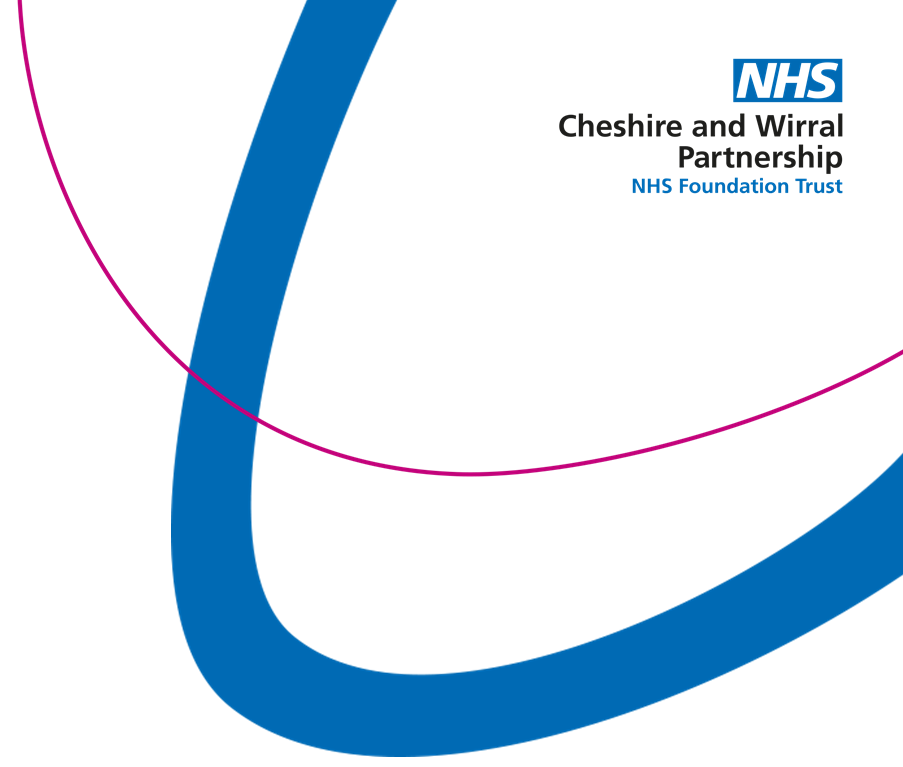 Adult Social Care
The Care Act and Mental Capacity

Dave Carroll  Senior Manager WCFT
Judith Lambert  Senior Manager CWP
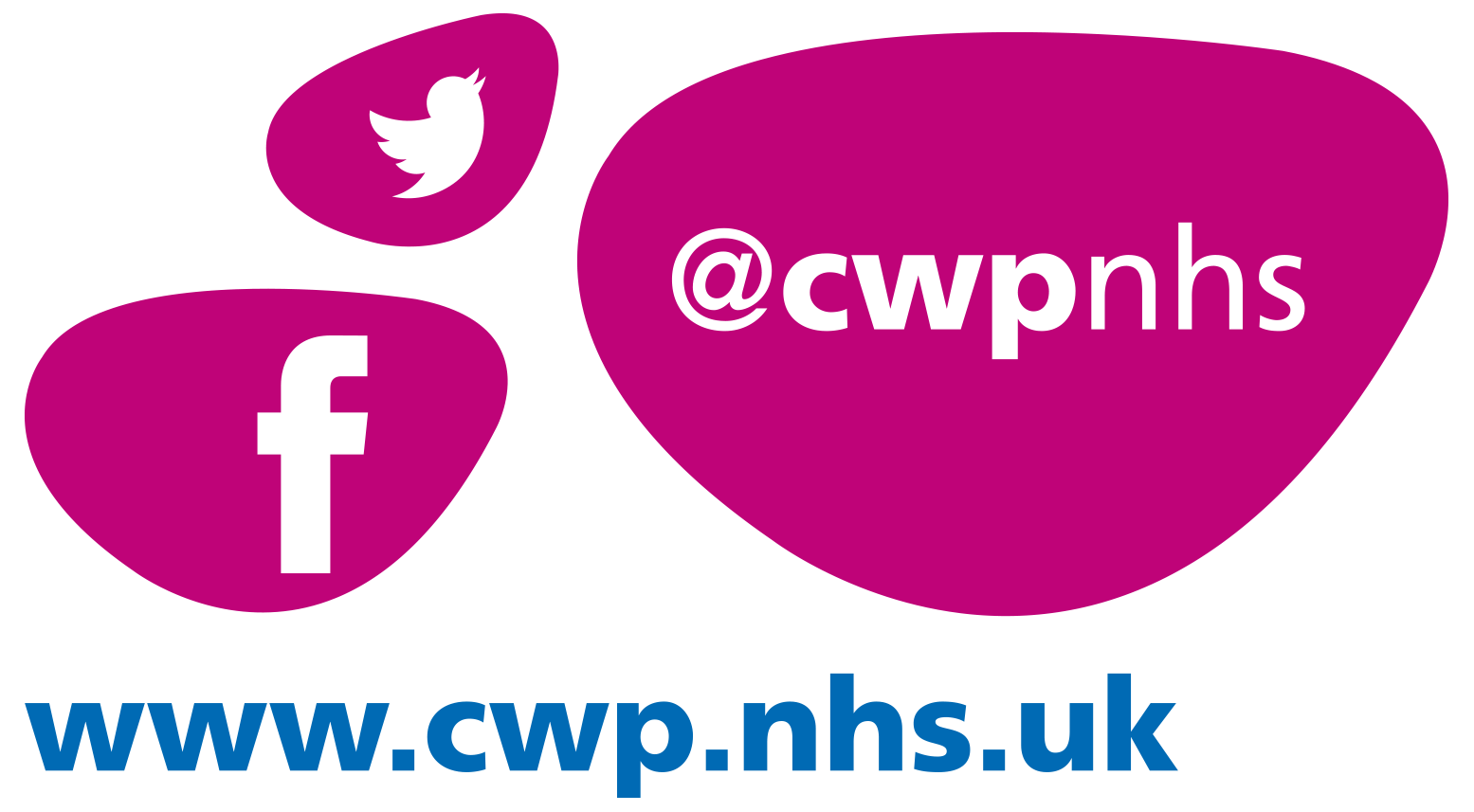 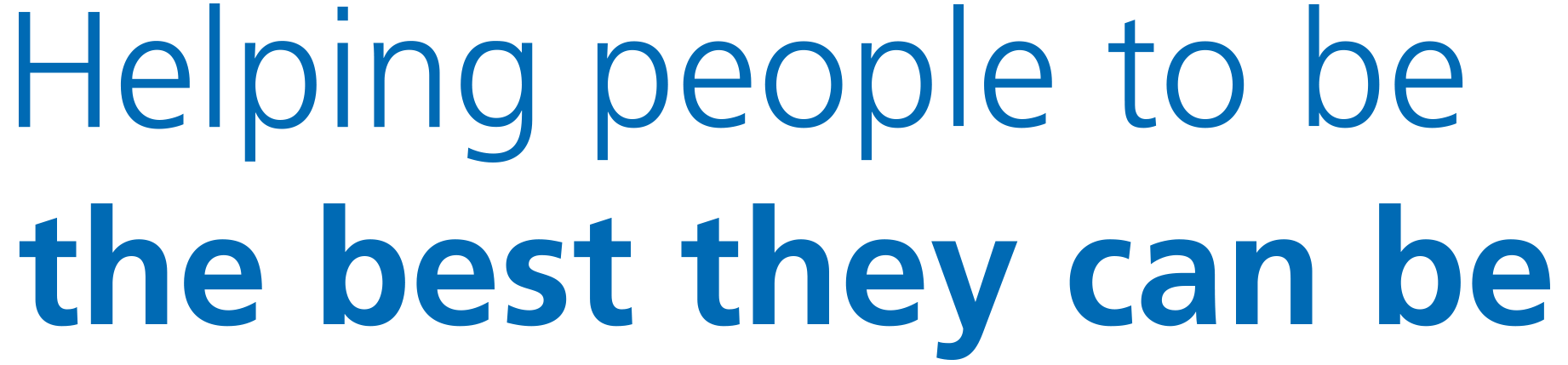 Care Act
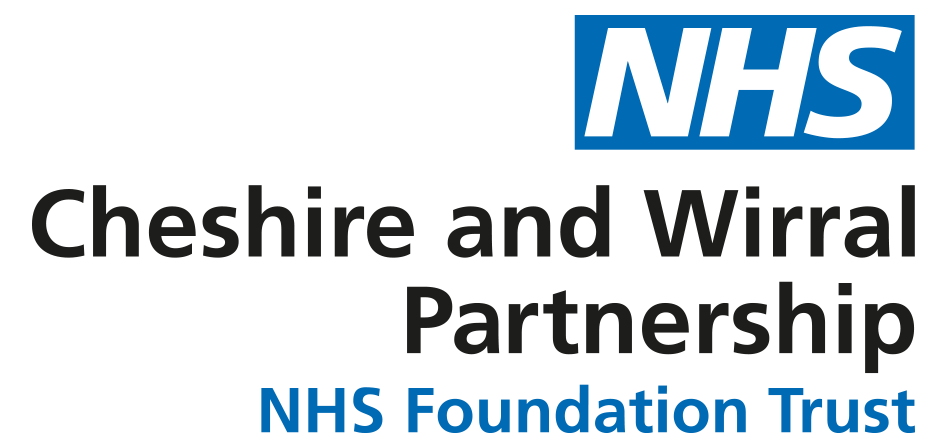 Principle of Well Being is at the centre of assessment
Establish reason for assessment
10 Domains
Need to have needs in at least two of these
Wellbeing test – do these needs have a significant impact on a person’s well-being
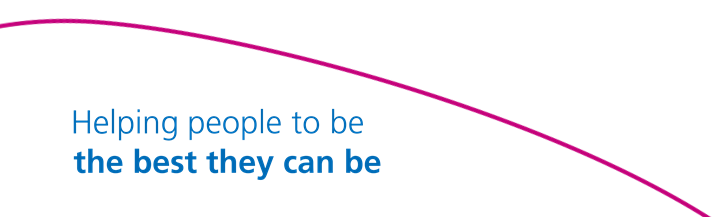 Promoting Independence
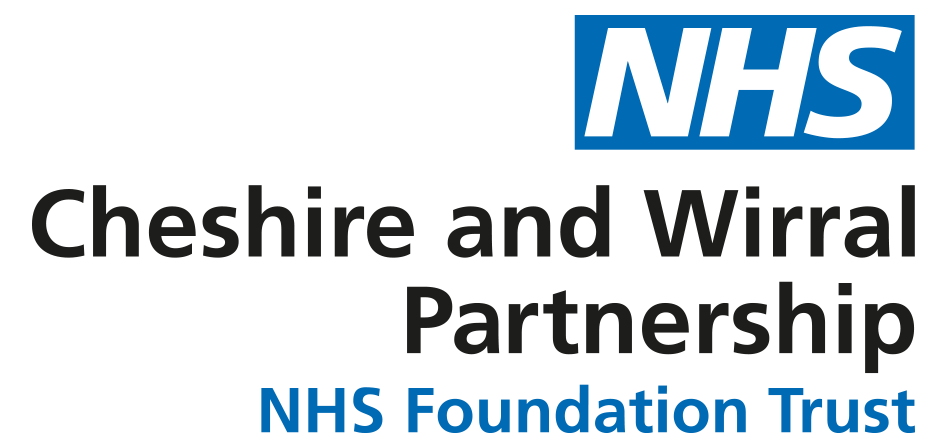 Responsibility to promote independence
Need to prevent and postpone the need for formal services
Strength based focus
Consider the person’s social support networks and community assets
Preparation for adulthood
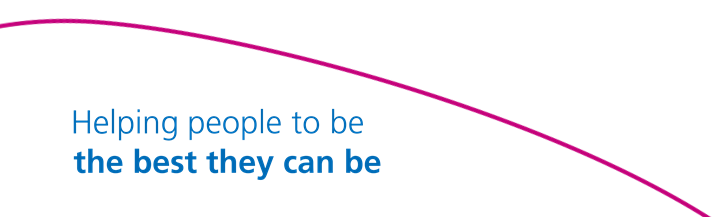 Care Management Process
Assessment
Support planning
Review/Reassessment
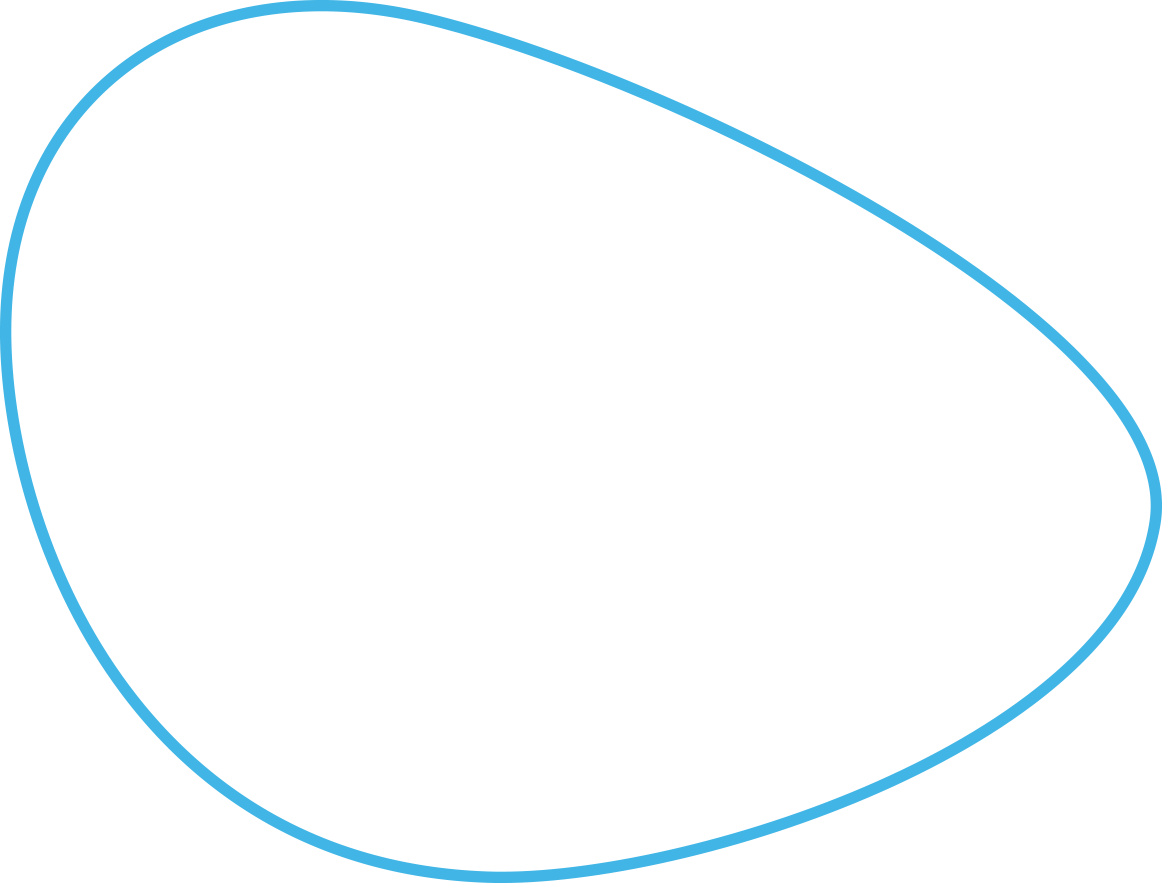 Mental Capacity Act
Key Principles
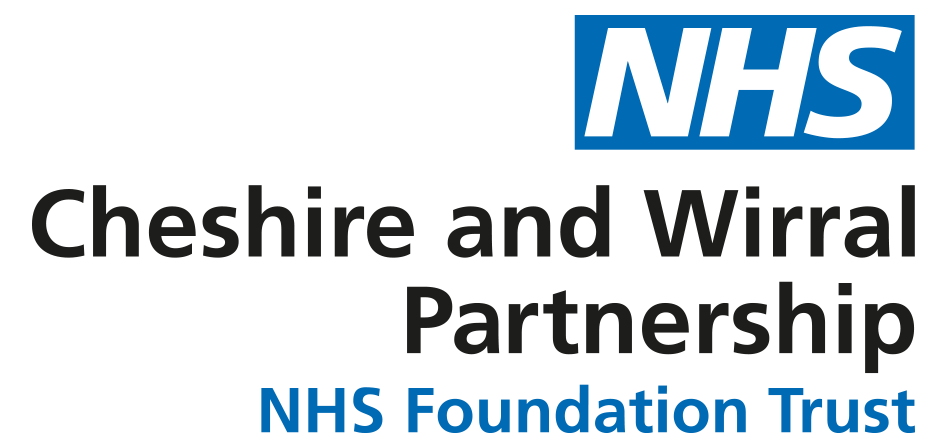 Two stage test : Impairment of, or disturbance in, the functioning of the person’s mind or brain
Does the impairment make the person unable to make the decision. Can they:
Understand the information relevant to that decision
Retain that information
Use or weigh that information as part of the decision
Communicate their decision
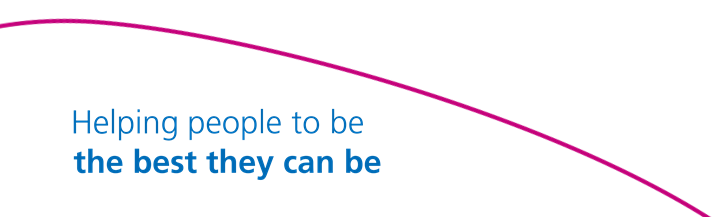 Key Principles
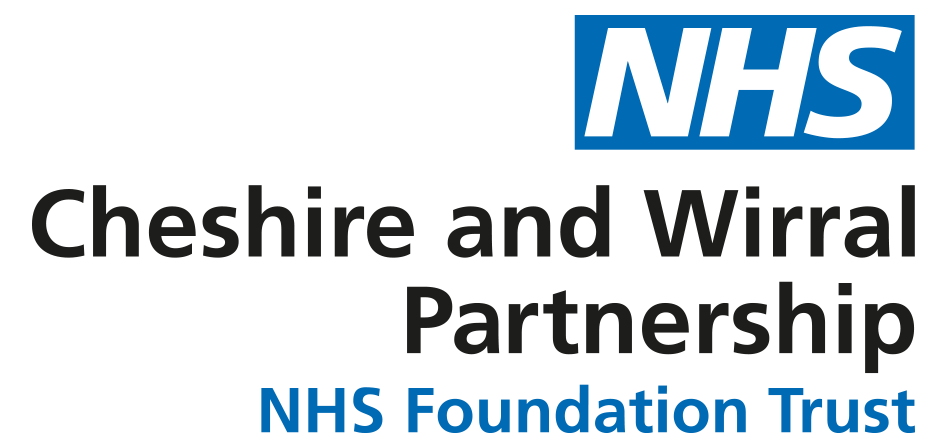 Presume capacity
Help and encourage people to have capacity
Decision specific
People are able to make unwise decisions
Decisions for people lacking capacity must be in their best interests
Consider less restrictive option
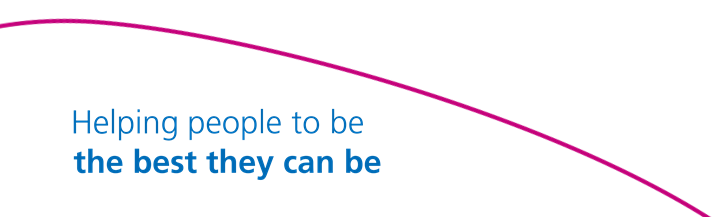 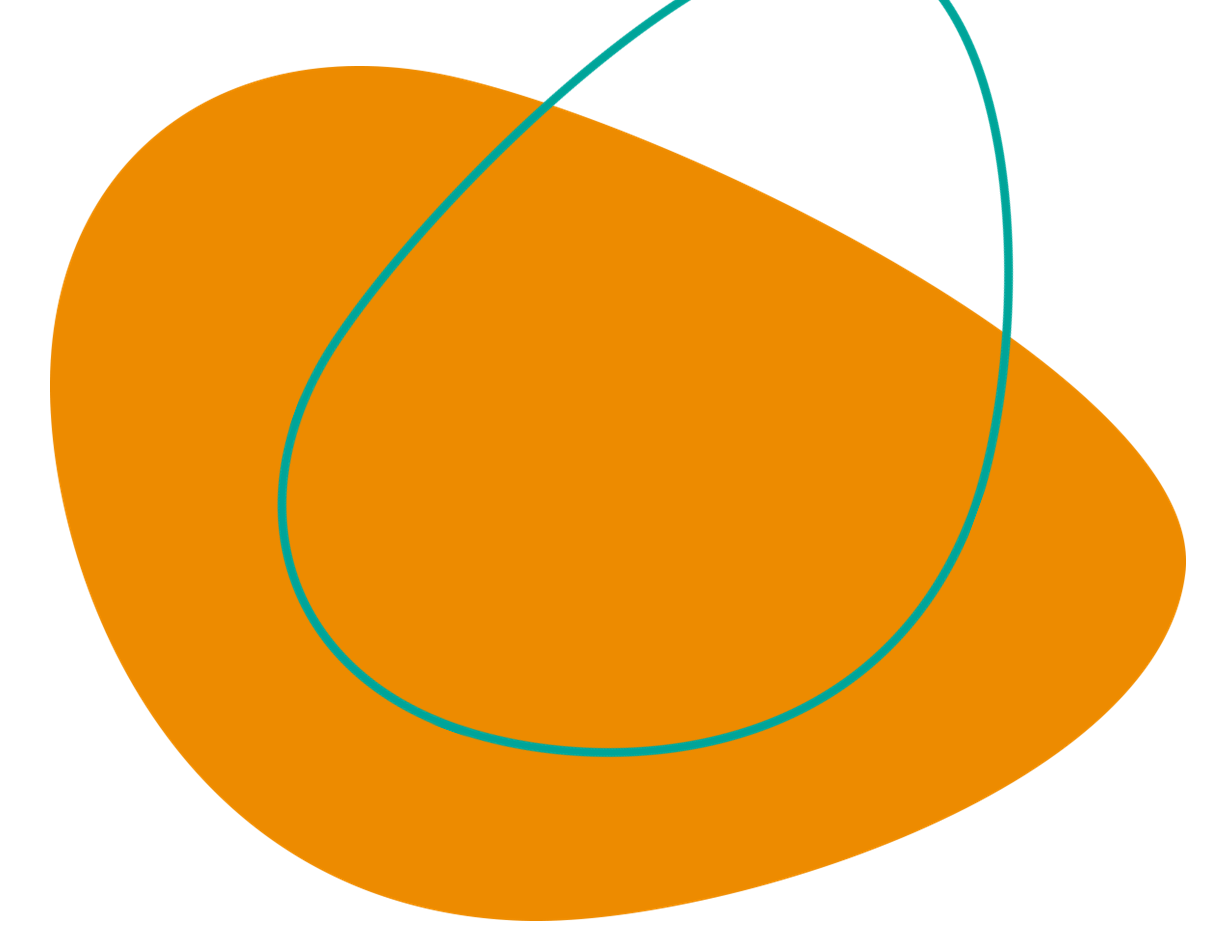 Adult Social Care

Wirral Community Foundation Trust

Cheshire Wirral Partnership
Insert text or image!
Transitions Process
Young people are referred to transition service by the age of 16.
Staff start the formal assessment when the young person is 17.
By 17 ½ a decision is made as to which service can meet their needs and a social worker is allocated from adult services.
This worker then works with the young person,  their family,  the transition worker to develop the support plan
This is then agreed and signed off at least two months before the person turn 18.
At 18 the adult worker fully takes over the case and the young person will remain open until at least 21 with regular reviews of their support.